Office of Research and Sponsored Programs
INTERNAL AWARDS
Adjunct Faculty Opportunity Fund (AFOF)
Funding for Adjuncts, ½ time, and ¾ time faculty who are not employed as staff.
Application deadlines in January and September w/ funds available to awardees for Spring Semester and Fall Semester Only
Joan makes the fund transfer to your school’s account before the end of January and again before the end of September
Review by R&PD Sub-Committee
Maximum award per application $750 & often, the Dean will contribute
Provost Faculty Opportunities Fund (PFOF)
Application deadlines in June and December w/ funds available bi-annually: from January 1 – June 30 and from July 1  - December 31
Joan makes the fund transfer to your school’s account after                                                                 January 1 and again after July 1
Review by R&PD Sub-committee
Maximum award per applicant $2,000
Often, the Dean will contribute
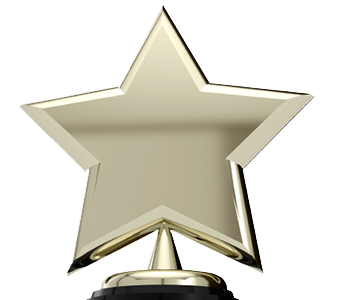 Sabbatical Round
Applications due in October for 1-2 semesters available to awardees in Spring and/or Fall
There are no funds to transfer
Review by R&PD committee
Maximum award per applicant - 2 semesters
Dean approval required
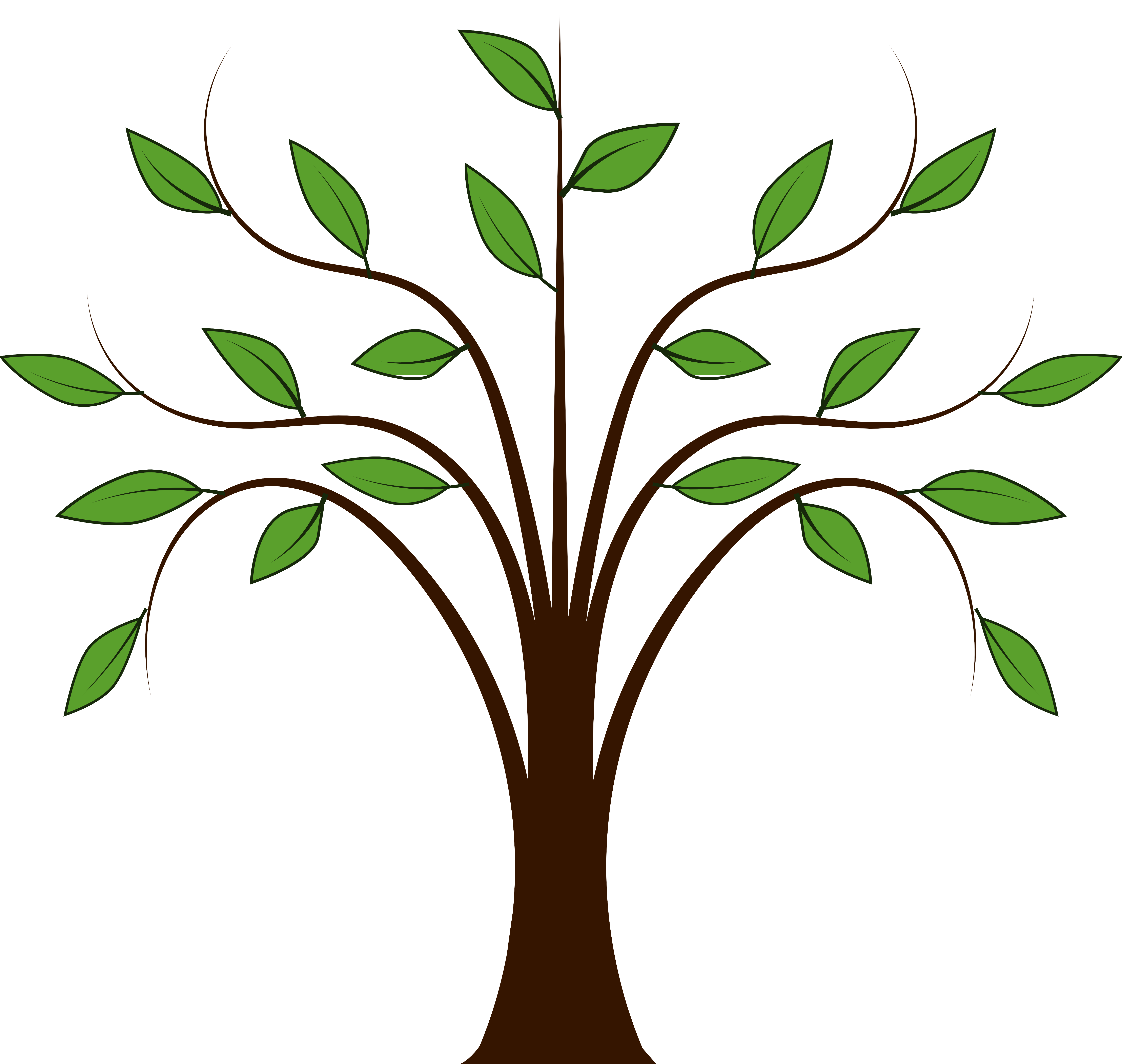 Sabbatical Subventions
Submission to be made immediately prior to or in beginning of the semester that the sabbatical is granted for
Funds available to sabbatical recipients only, to be used during  sabbatical semester(s)
Joan makes the fund transfer to your school’s account
Review by ORSP
Maximum award per applicant $2,000
Dean approval required
R&PD Main Round
Deadline in February for funds available to awardees from July 1 - June 30
Joan makes the fund transfer to your school’s account after July 1st
Review by R&PD committee
Maximum award per applicant $6,000
Often, the Dean will contribute
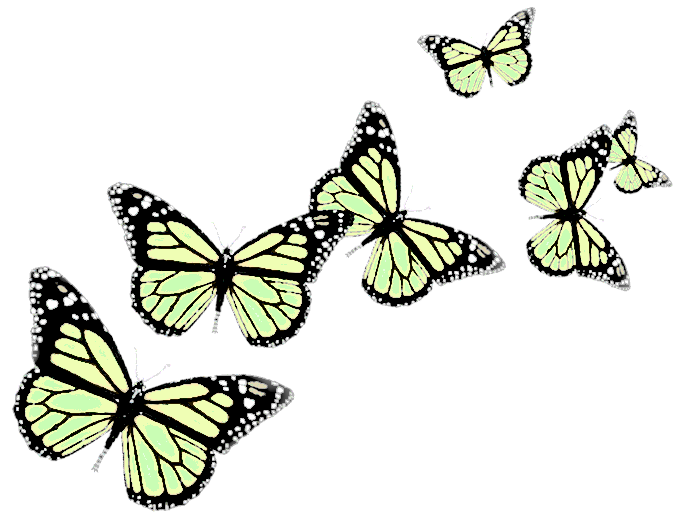 Scholarship of Engagement
Deadline in February for funds available to awardees from July 1 - June 30
Joan makes the fund transfer to your school’s account after July 1st
Review by R&PD committee
Average award per applicant $6,000
Often, the Dean will contribute
Course Release Rounds
Deadlines in September and January for course release available spring and fall semesters.
Review by R&PD committee
Maximum award per applicant – 1 course release
Dean approval required
Career Development Committee
Deadline early May with funds available to awardees from July 1 - June 30
Joan makes the fund transfer to your school’s account after July 1st
Review by CDC committee
Average award per applicant $1,500
Often, the Dean will contribute
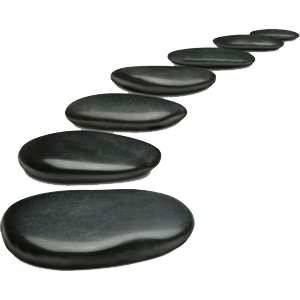 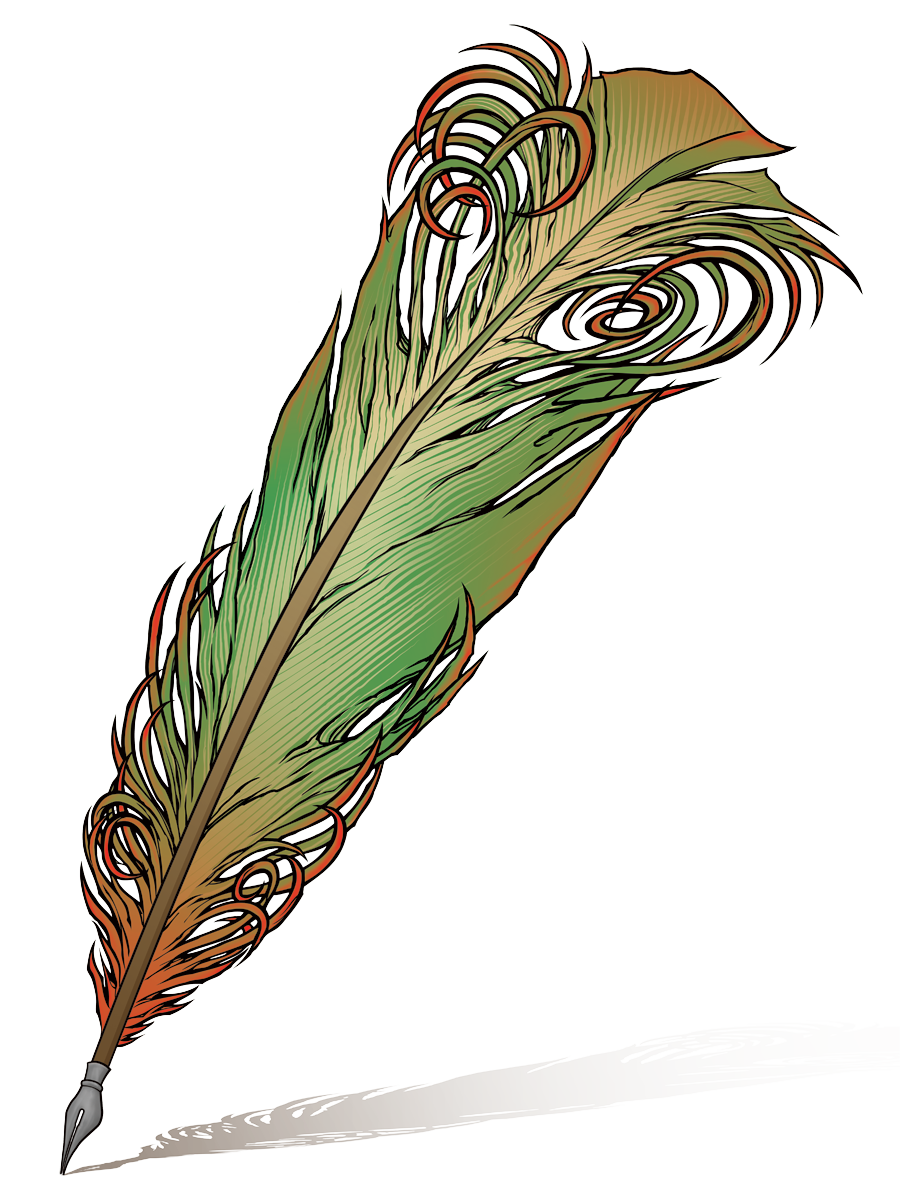 ORSP Funding Opportunities
Request for Publication, Poster, Exhibit or Performance Charges 
Funds limited to one request per fiscal year
Once School’s BUD receives receipt/proof of payment or office bill/invoice, BUD should contact Tina Nesbitt with the FOPAL for the transfer of expense.
Review by ORSP w/max award per applicant of $300
Often, the Dean will contribute
Travel Funding
Open Deadline w/ funds available for Principal Investigator only
Once School’s BUD receives receipt/proof of payment or office bill/invoice, BUD should contact Tina Nesbitt with the FOPAL for the transfer of expense.
Review by ORSP w/max award per applicant of $300
Dean’s approval required
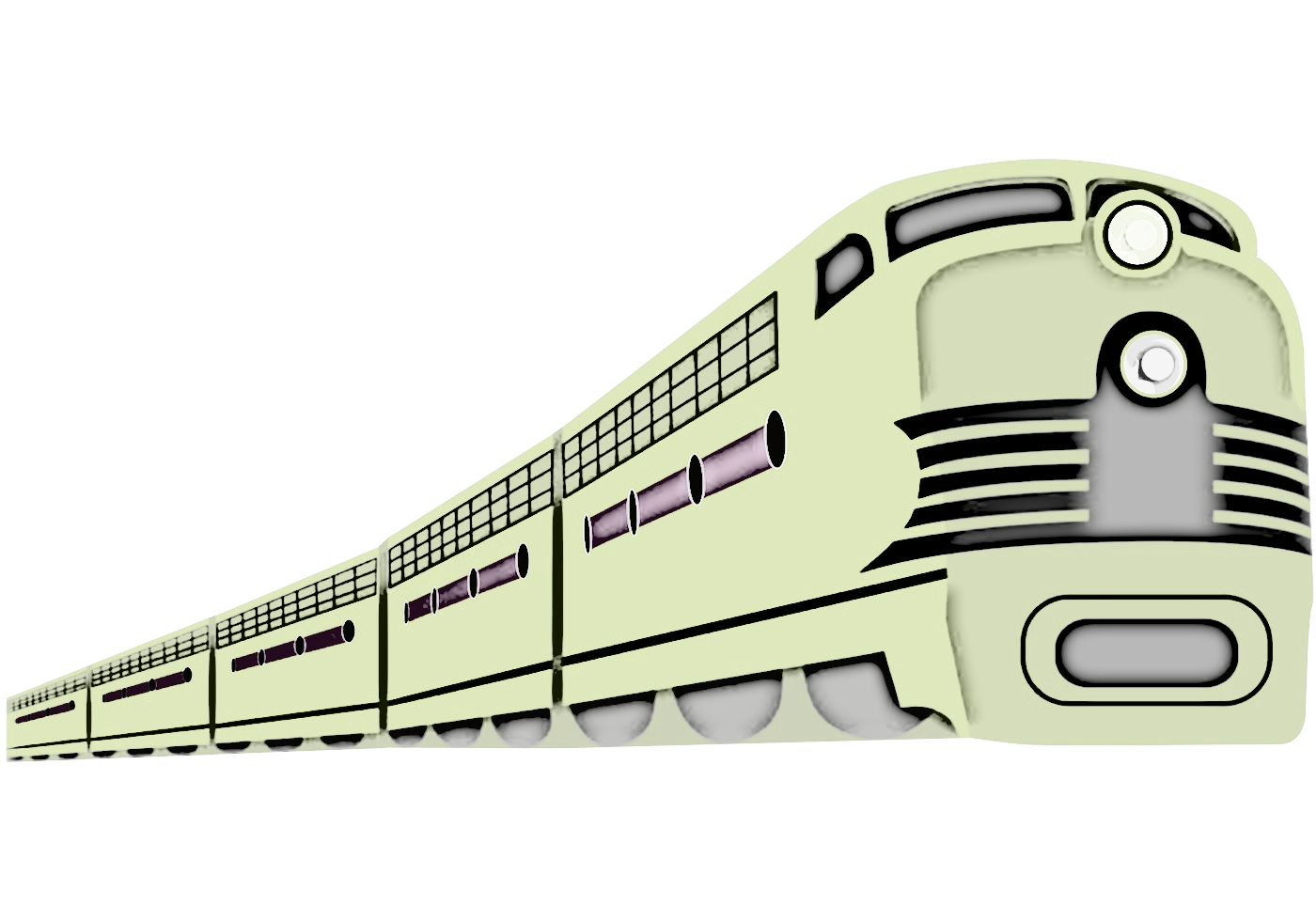 Additional Internal Funding Opportunities
Provost’s Professional Development Award in Faculty Precepting
Funds available January 1 – June 30
Application process through Academic Advising with review by Faculty Precepting Committee
A total of $4,000 is available
Stockton Center On Successful Aging Award (SCOSA)
Deadline late Spring  with funds available July 1 – June 30
Application process through SCOSA with review by SCOSA Committee
A total of $10,000 is available
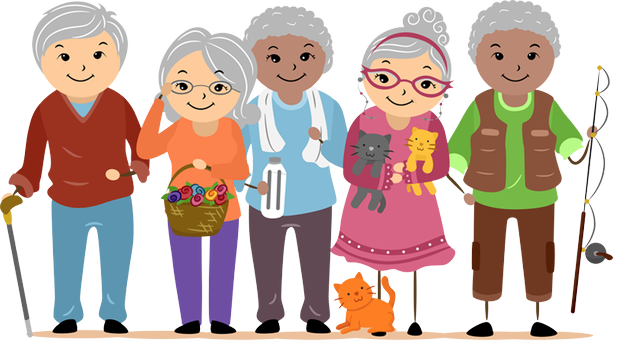 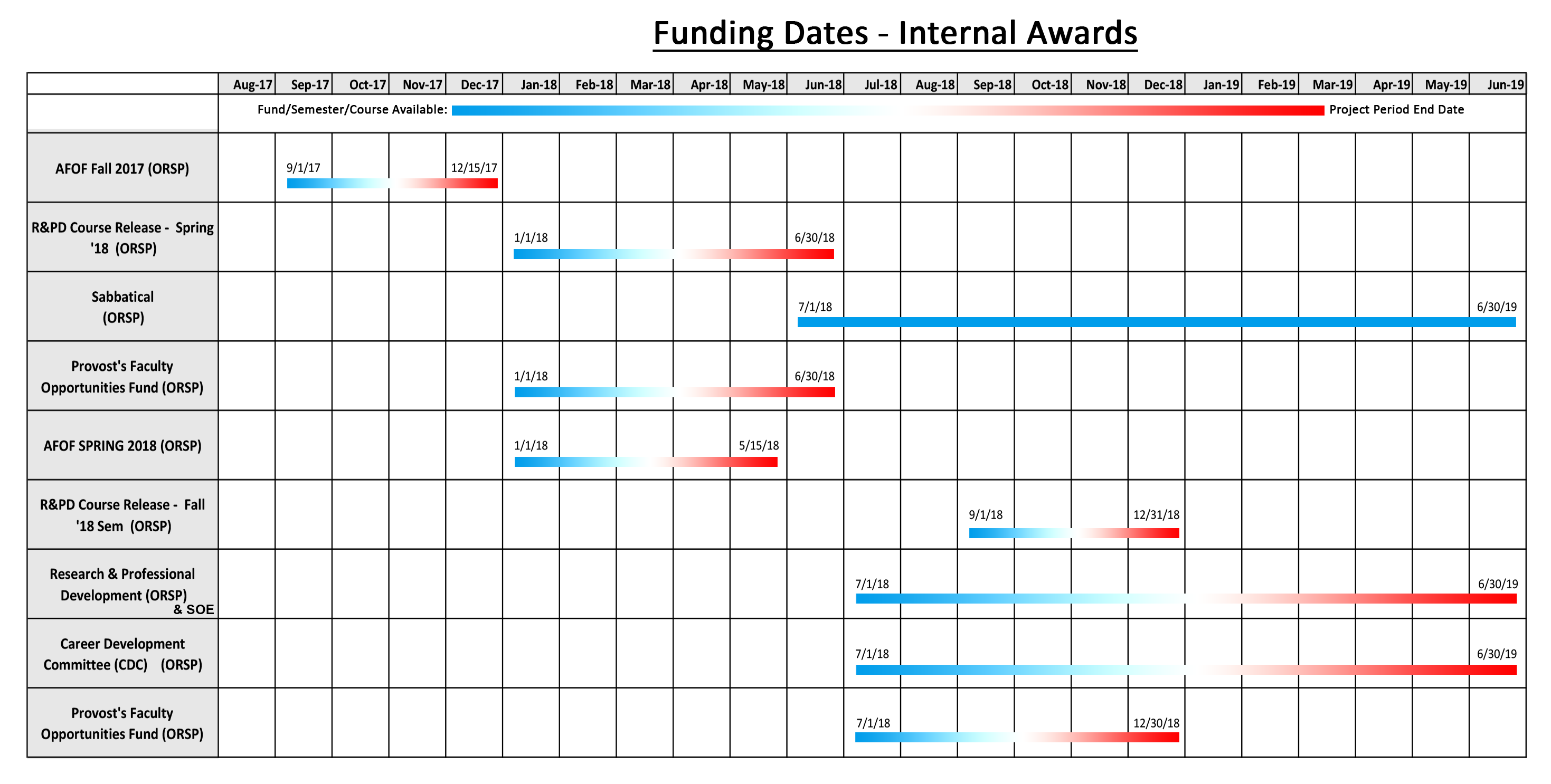 General Information
General information on the awards and the committee can be found on the ORSP website.
Information on processing awards
The spreadsheet sent by Joan includes a detailed budget of each award
Deviations from the approved award, need to be approved by ORSP
Applications are submitted electronically through the new ORSP Internal Award Online System
For Questions, contact: 
Applications and award letters – Ronnie Carlini (ext. 6028)
Post award, and budget matters including transfers – Joan Joseph (ext. 4327)
Deviations from the approved award or issues – Ronnie Carlini or Todd Regn (x4844)